Des champions
 de la vitesse
SUR TERRE
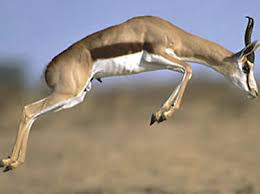 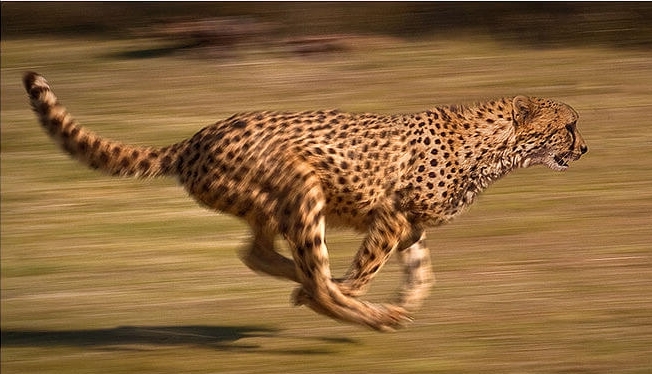 L’antilope : 80 km/h
sur distance moyenne
Le guépard : 120 km/h
sur courtes distances
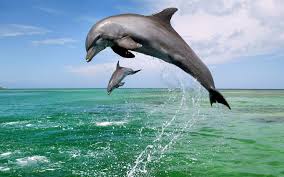 DANS L’EAU
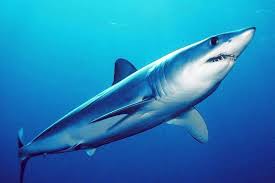 Le dauphin : 60km/h
 sur distances moyennes
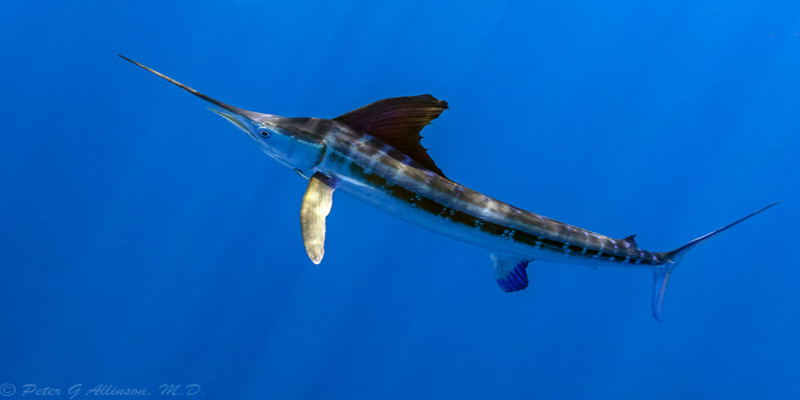 Le requin mako
Le plus rapide des requins
Record : 80 km/h
L’espadon :  record 110 km/h
DANS L’AIR
Le faucon pèlerin : 
350 km/h en piqué
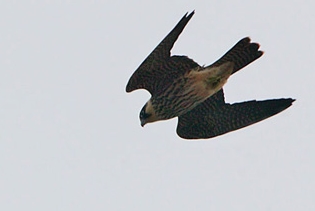 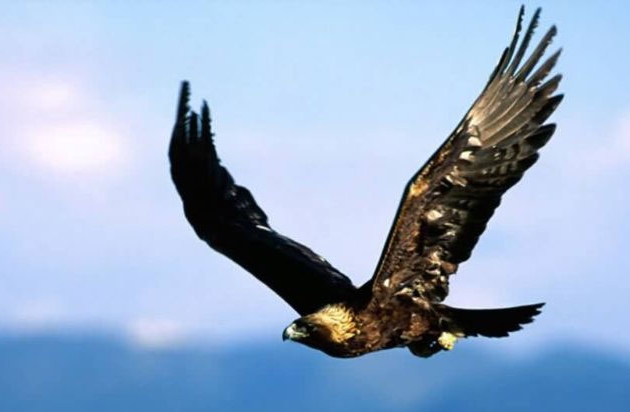 L’aigle royal : 120 km/h